TÜRK HUKUKSİSTEMİ
DOÇ. DR. PELİN TAŞKIN
BU DERSTE NELER ÖĞRENECEĞİZ?


Yargı nedir?
Türk hukukunda yargının bölümleri
Anayasa Yargısı
İdari Yargı
Adli Yargı
Arş. Gör. Dr. Pelin TAŞKIN
YARGI
Yargı, devletin hukuk düzeninin devam etmesi, kişilerin sübjektif haklarının korunmasını amaçlayan devlet faaliyetidir.
Yargı, yasama ve yürütme kuvvetlerinin yanında üçüncü kuvvettir.
Yargı yetkisi, Anayasa md. 9 uyarınca Türk Milleti adına bağımsız mahkemelerce kullanılır.
Organik/şekli anlamda ve maddi anlamda olmak üzere yargı iki türlü tanımlanabilir:
Organik anlamda yargı mahkemelerin faaliyetlerine işaret eder. Ancak bu yargı kavramını tanımlamak için yeterli değildir; çünkü mahkemelerin yazı işlerinin yürütülmesi, personelin yönetimi gibi yargısal olmayan, idari faaliyetleri de bulunur.
"Maddi anlamda yargı, objektif hukukun (maddi hukuk kurallarının) bağımsız hakimler (mahkemeler) tarafından belli bir olaya uygulanmasıdır."
Örneğin, bir davanın görülmesi ve karar bağlanması.
(Kuru, Arslan ve Yılmaz,2002, 56)
YARGI
TÜRK HUKUKUNDA YARGININ BÖLÜMLERİ
ANAYASA YARGISI
İDARİ YARGI
ADLİ YARGI
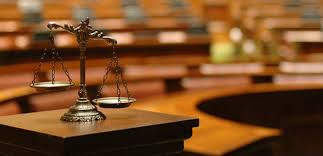 ANAYASA YARGISI
"Devletin şeklini, kişilerin haklarını ve ödevlerini, devlet organlarını ve bu organlar arasındaki ilişkileri belirten en soyut ve en genel hukuk kurallarını içeren yazılı kanun anayasadır." 						(Güriz, 2012, 55)
Normlar hiyerarşisinde en üstte bulunan Anayasaya, diğer tüm normlar uygun olmak zorundadır. Anayasa yargısı kanunların anayasaya uygun olması zorunluluğu ile ortaya çıkmıştır. Buna göre:
«Kanunların anayasaya uygunluğunun denetlenmesine “anayasa yargısı” denir.»  				(Gözler, 2000)
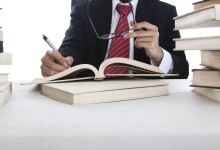 ANAYASA YARGISI
Yasaların Anayasaya Uygunluğu Denetimi


"Siyasal Denetim" 		"Yargısal Denetim"
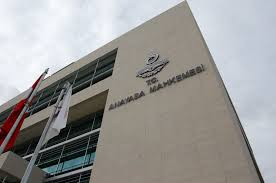 ANAYASA YARGISI
Yasaların Anayasaya uygunluğunun siyasal denetimi: 
Yasaların tasarı veya teklif olarak parlamentoya sunulmasıyla başlar, yürürlüğe gitmesiyle sona erer. 


(Gönenç, 2010, 3)
ANAYASA YARGISI
Yasa tasarısı/yasa teklifinin TBMM Başkanlığı’na sunulması.

Yasa tasarısı/yasa teklifinin TBMM Başkanlığınca yasama komisyonlarına havale edilip Yasama Komisyonlarında görüşülmesi. 
(Komisyon üyelerinin eleştirileri yasanın Anayasaya uygunluğunun denetimi açısından önemli. TBMM İçtüzüğü md. 38).

Komisyonlarda görüşülen tasarı/teklifler Meclis Genel Kurulunda görüşülür. 
(Görüşmeler sırasında Anayasaya aykırılık iddiaları gündeme gelebilir. TBMM İçtüzüğü md. 84).

Genel Kurulda kabul edilen yasalar, Cumhurbaşkanının önüne gelir. Cumhurbaşkanı, yasanın Anayasaya aykırı olduğu kanaatindeyse, yasayı tekrar görüşülmesi için Meclise geri gönderebilir.
							(Gönenç, 2010, 3)
ANAYASA YARGISI
Yasaların Anayasaya uygunluğunun yargısal denetimi: 
Yapıldığı zamana göre 2’ye ayrılır:
Yasaların yürürlüğe girmesinden önce yapılan yargısal denetim: Anayasa aykırı olduğu tespit edilen yasanın yürürlüğe girmesini engeller.
Yasaların yürürlüğe girmesinden sonra yapılan yargısal denetim: Yürürlüğe girmiş, Anayasa’ya aykırı bir yasanın hukuk sisteminden çıkarılmasını sağlar.
(Gönenç, 2010, 8)
ANAYASA YARGISI
Yargısal olarak Anayasaya uygunluk denetimi Anayasa Mahkemesince yapılır. 
Anayasaya göre Anayasa Mahkemesinin görevleri:
Bazı normların Anayasaya uygunluğunu denetlemek.
Bazı kişileri Yüce Divan Sıfatıyla yargılamak.
Siyasi partilerin kapatılmasına karar vermek.
Siyasi partilerin mali denetimini yapmak.
Siyasi partilerle ilgili ihtar istemlerini karara bağlamak.
Yasama dokunulmazlığının kaldırılması kararlarını denetlemek.
Milletvekilliğinin düşmesi kararlarını denetlemek .
Uyuşmazlık mahkemesine başkan seçmek.
Bireysel başvuruları karara bağlamak (2010 değişikliği)
(Gözler, 2000)
ANAYASA YARGISI
Anayasa Mahkemesinin denetimine tabi normlar (Anayasa md. 148):
	Anayasa Değişiklikleri (şekil)
	Kanunlar
	Kanun Hükmünde Kararnameler
	Meclis İçtüzüğü

Anayasa Mahkemesinin denetimine tabi olmayan normlar ve işlemler:
	Milletlerarası Andlaşmalar
	Olağanüstü Hal ve Sıkıyönetim Kanun Hükmünde Kararnameleri
	İnkılap Kanunları
	Milli Güvenlik Konseyi Döneminde  Çıkarılan Kanunlar
	TBMM içtüzüğü, yasama dokunulmazlığının kaldırılması ve milletvekilliğinin düşmesi kararları dışındaki parlamento kararları.

(Gözler, 2000)
ANAYASA YARGISI
Anayasaya Uygunluk Denetimi
KAPSAMI
Esas Bakımından Denetim
Kanun ve Anayasaya uygunluk denetimine tabi diğer normların  içeriğinin Anayasa hükümleriyle çelişip çelişmediklerinin denetlenmesidir.
Anayasaya aykırılıklar:
Sebep unsuru bakımından
Amaç (Maksat) unsuru bakımından
Konu unsuru bakımından şeklinde ortaya çıkabilir.
Şekil Bakımından Denetim
Kanun ve Anayasaya uygunluk denetimine tabi diğer normların Anayasada belirtilmiş usul ve şekil kurallarına uygun olarak yapılıp yapılmadıklarının denetlenmesidir.
Yetki unsuru bakımından ortaya çıkan sakatlıklar, işlemi şekil bakımından da sakatlayacağı için  kanunu veya söz konusu normu Anayasanın yetkilendirdiği organ veya organlar tarafından yapılıp yapılmadığı da bu denetim kapsamındadır.


(Özbudun, 2004,385-394)
ANAYASA YARGISI
İPTAL DAVASI
(SOYUT Norm Denetimi)
Dava açma yetkisi
Esas yönünden iptal davası açma yetkisi:
Cumhurbaşkanı, 
İktidar ve ana muhalefet partisi meclis grupları,
TBMM’nin üye tam sayısının en az beşte biri tutarındaki üyelerine aittir.
Şekil yönünden iptal davası açma yetkisi:
Cumhurbaşkanı ve
TBMM’nin üye tam sayısının beşte biri tutarındaki üyelerine aittir.
ANAYASA YARGISI
İktidar ve ana muhalefet partileri Meclis grupları şekil bakımından Anayasaya aykırılık iddiasıyla iptal davası açamazlar. 
Bu sınırlama 
Kanun hükmünde kararnameler ve 
Türkiye Büyük Millet Meclisi İçtüzüklerine 
karşı açılacak iptal davaları için geçerli değildir. 
Bunlar hakkında iktidar ve ana muhalefet partileri meclis grupları da iptal davası açabilirler.
(Özbudun, 2004,396)
ANAYASA YARGISI
İPTAL DAVASI
(SOYUT Norm Denetİmİ)
Dava açma süresİ
Genel olarak iptal davası açma süresi altmış gündür.
 “Anayasa Mahkemesinde doğrudan doğruya iptal davası açma hakkı, iptali istenen kanun, kanun hükmünde kararname veya içtüzüğün Resmî Gazetede yayımlanmasından başlayarak altmış gün sonra düşer”.  (AY md. 151).
Kanunlara ve Anayasa değişikliklerine karşı şekil bozukluğuna dayalı iptal davası açma süresi ise on gündür. “Kanunun yayımlandığı tarihten itibaren on gün geçtikten sonra, şekil bozukluğuna dayalı iptal davası açılamaz” (AY md. 148/2).
 Bu sınırlama kanun hükmünde kararnameler ve Türkiye Büyük Millet Meclisi İçtüzüklerine karşı açılacak şekil bozukluğuna dayalı iptal davaları için geçerli değildir.
(Gözler,2000)
ANAYASA YARGISI
İTİRAZ YOLU
(SOMUT NORM DENETİMİ)
"Somut norm denetimi, bir mahkemede görülmekte olan bir davanın karara bağlanmasının, o davada kullanılacak hukuk normunun Anayasaya uygun olup olmamasına bağlı olması halinde yapılan denetimdir." 
(Kıratlı, 1966’dan akt. Özbudun, 2004, 397)

Adli (hukuk ve ceza) veya idare mahkemelerinin , görmekte oldukları hukuki uyuşmazlıklara uygulayacakları  kanunun Anayasaya aykırı olduğu görüşünde olmaları halinde Anayasa Mahkemesi’ne başvurabilir. Yargılamanın taraflarından birinin ileri sürmesi veya hakimin resen o davaya uygulanacak olan kanun hükmünün Anayasaya aykırılığı yönünde görüş oluşması durumunda, mahkeme bu iddiayı kendisi çözmez, Anayasa Mahkemesi’ne başvurması gerekir.
Anayasa Mahkemesi, işin kendisine gelmesinden itibaren 5 ay içinde, kendisine sunulan anayasa aykırılık iddiasını karara bağlar ve açıklar. 5 ay içinde Anayasa Mahkemesince karar verilmemesi halinde, davayı görmekte olan mahkeme yürürlükteki kanun hükümlerine göre davayı sonuçlandırır. Ancak, Anayasa Mahkemesi’nin kararı, esas hakkında karar kesinleşinceye kadar gelirse, mahkeme buna uymak zorundadır. 
(Bilgili ve Demirkapı, 2012, 170)
ANAYASA YARGISI
BİREYSEL BAŞVURU
Anayasa md. 148/3 uyarınca, 
Herkes, Anayasada güvence altına alınmış temel hak ve özgürlüklerinden, Avrupa İnsan Hakları Sözleşmesi kapsamındaki herhangi birinin kamu gücü tarafından, ihlal edildiği iddiasıyla Anayasa Mahkemesine başvurabilir. Başvuruda bulunabilmek için olağan kanun yollarının tüketilmiş olması şarttır.
ANAYASA YARGISI
BİREYSEL BAŞVURU
Bireysel başvuru, temel hak ve özgürlükleri kamu gücü tarafından ihlal edilen bireylerin açabilecekleri bir dava türü, ancak ikincil ve yardımcı nitelikteki olağanüstü bir hukukî çaredir 			(Aydın, 2011,125).
Bireysel başvurunun subjektif işlevi, bireyin temel hak ve özgürlüklerinin anayasa yargısı yoluyla korunmasıdır; objektif işlevi ise, hukuk düzeninin korunması ve anayasa yargısı içtihatlarının geliştirilmesidir 					(Aydın, 2011,126).
İDARİ YARGI
İdari yargı, Devlet, Belediye, Köy gibi kamu tüzel kişilerinin diğer deyişle idarenin işlem ve eylemlerinden ve genel olarak kamu hukukuna ait idari faaliyetlerinden doğan uyuşmazlıkları çözümler.
							(Bilgili ve Demirkapı, 2012, 172)
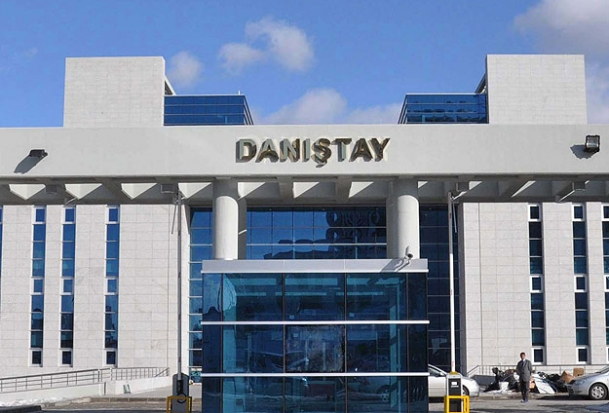 İDARİ YARGI
Genel İdari Yargıda
İlk Derece Mahkemeleri
İdare Mahkemeleri
Vergi Mahkemeleri
İlk Derece Mahkemesi Olarak Da Görev Yapan Üst Mahkemeler
Danıştay
Bölge İdare Mahkemeleri
İDARİ YARGI
İdari Yargıda Görülen Davalar
İptal Davası
Vergi Davası
İdari Sözleşmelerden Doğan Davalar
Tam Yargı Davası
ADLİ YARGI
Diğer yargı kollarına girmeyen uyuşmazlıklar hakkında karar veren yargı koludur.
Adli yargı ülkemizde, 
ceza yargısı 
ve 
medeni yargı 
olarak ayrılır.
ADLİ YARGI
Hukuk mahkemeleri, sulh hukuk ve asliye hukuk mahkemeleri ile özel kanunlarla kurulan diğer hukuk mahkemeleridir. (md.4)
Hukuk mahkemeleri, her il merkezi ile bölgelerin coğrafî durumları ve iş yoğunluğu göz önünde tutularak belirlenen ilçelerde Hâkimler ve Savcılar Yüksek Kurulunun olumlu görüşü alınarak Adalet Bakanlığınca kurulur. (md.5)
5235 sayılı Kanun Adlî Yargı İlk Derece Mahkemeleri İle Bölge Adliye Mahkemelerinin Kuruluş, Görev Ve Yetkileri Hakkında Kanun
ADLİ YARGI
Ceza mahkemeleri, asliye ceza ve ağır ceza mahkemeleri ile özel kanunlarla kurulan diğer ceza mahkemeleridir. (md.8)
Ceza mahkemeleri, her il merkezi ile bölgelerin coğrafî durumları ve iş yoğunluğu göz önünde tutularak belirlenen ilçelerde Hâkimler ve Savcılar Yüksek Kurulunun olumlu görüşü alınarak Adalet Bakanlığınca kurulur. asliye ceza mahkemeleri tek hâkimlidir. Ağır ceza mahkemesinde bir başkan ile yeteri kadar üye bulunur. Bu mahkeme bir başkan ve iki üye ile toplanır. (md.9)
Not: Sulh ceza mahkemesi, sulh ceza hakimliğine dönüştürülmüştür. (md.10)
ADLİ YARGI
Her iki yargı kolu için 2 aşamalı sistem uygulanır:
Yerel mahkemeler tarafından verilen kararlar
Yargıtay tarafından (üst mahkeme sıfatıyla) incelenir.
İSTİNAF ?
ADLİ YARGI
Bölge adliye mahkemeleri, bölgelerin coğrafi durumları ve iş yoğunluğu göz önünde tutularak belirlenen yerlerde, Hâkimler ve Savcılar Yüksek Kurulunun olumlu görüşü alınarak Adalet Bakanlığınca kurulur (md.25).
Bölge adliye mahkemeleri, başkanlık, başkanlar kurulu, daireler, bölge adliye mahkemesi Cumhuriyet başsavcılığı, bölge adliye mahkemesi adalet komisyonu ve müdürlüklerden oluşur. (md.26).
ADLİ YARGI
Bölge adliye mahkemeleri, hukuk ve ceza dairelerinden oluşur. Her bölge adliye mahkemesinde en az üç hukuk ve en az iki ceza dairesi bulunur. (md.29).
Bölge adliye mahkemelerinin görevleri şunlardır: 1. Adlî yargı ilk derece mahkemelerince verilen ve kesin olmayan hüküm ve kararlara karşı yapılacak başvuruları inceleyip karara bağlamak, 2. Kanunlarla verilen diğer görevleri yapmak.(md.33)
BU SUNUMDA YARARLANILAN İNTERNET KAYNAKLARI
Gözler K. (2000). Anayasa Yargısı Bölüm 22. http://www.anayasa.gen.tr/anayasa-yargisi.htm
Gönenç L. (2010). TEPAV Anayasa Çalışma Metinleri: Yasaların Anayasaya Uygunluğu Denetimi ve Anayasa Yargısı.http://www.tepav.org.tr/upload/files/1295967249-5.Yasalarin_Anayasaya_Uygunlugunun_Denetimi_ve_Anayasa_Yargisi.pdf
Aydın Ö.D. (2011). Türk Anayasa Yargısında Yeni Bir Mekanizma: Anayasa Mahkemesi’ne Bireysel Başvuru. Gazi Hukuk Fakültesi Dergisi C. XV, sayı 4, s. 121-170.  http://webftp.gazi.edu.tr/hukuk/dergi/15_4_5.pdf
BU SUNUMDA YARARLANILAN KİTAPLAR
Özbudun E. (2004). Türk Anayasa Hukuku. 8.Bası. Ankara: Yetkin Yayınları.
Fatih Bilgili, Ertan Demirkapı, Hukukun Temel Kavramları, Dora Basın Yayın Dağıtım, Bursa, 2012.